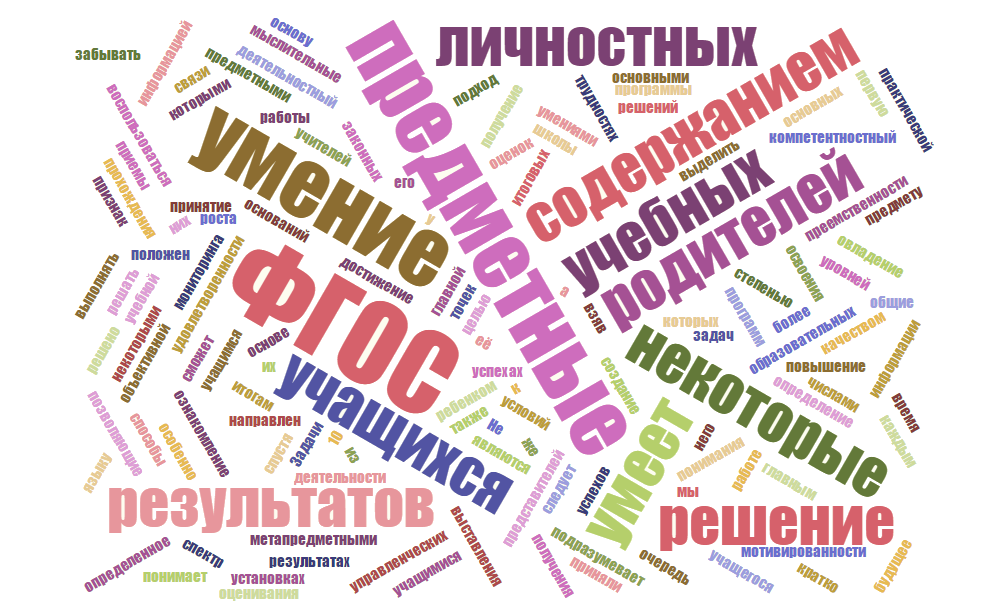 Оптимизированная технология PROGRESS REPORT
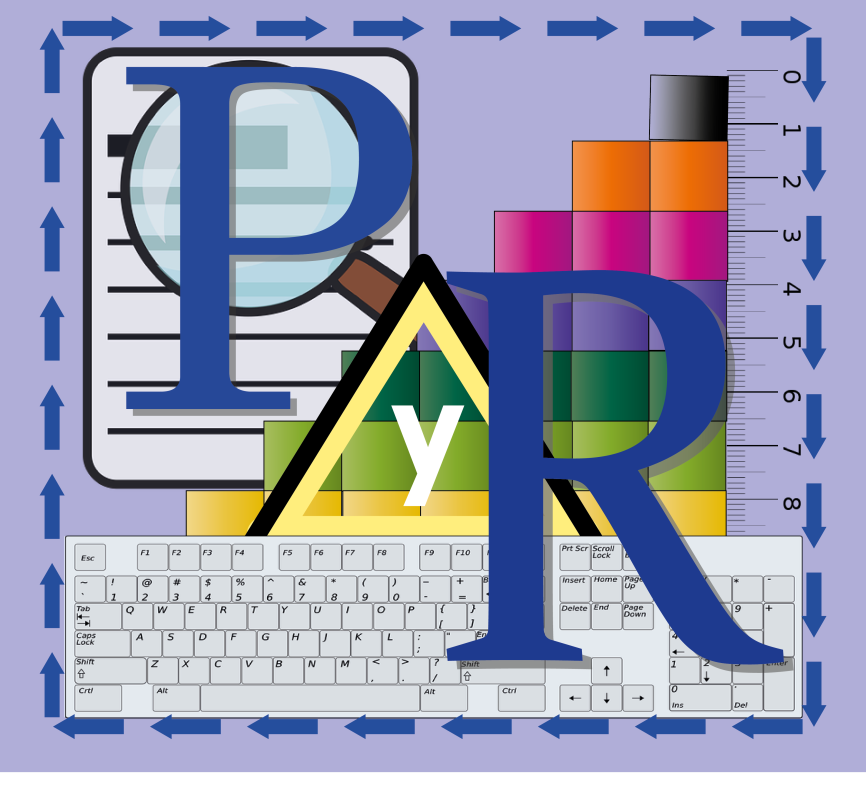 Система мониторинга индивидуальных учебных достижений учащихся
ГБОУ СОШ№385
Санкт-Петербург
2017
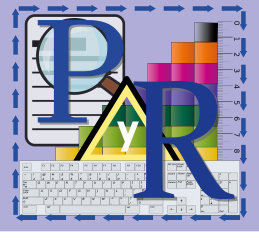 Краткое описание
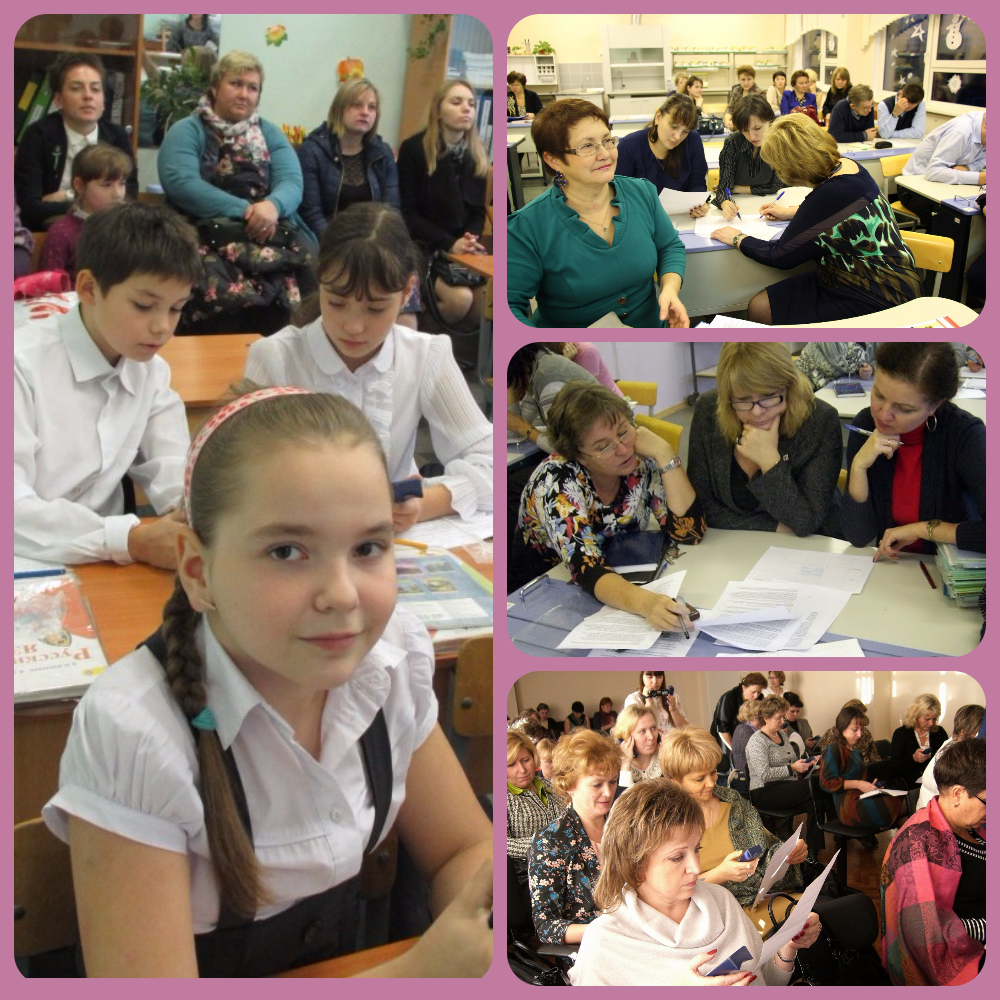 Предмет методики: предметные,  метапредметные, личностные компетенции по различным учебным дисциплинам
Область применения:  с 1 по 6 класс (обучение по ФГОС)
Форма реализации: набор документов типа .xls (электронные таблицы)
Форма представления результатов: электронная с возможностью печати
Операторы: педагоги-предметники
Конечные пользователи(получатели информации): родители, педагоги,
 администрация школы
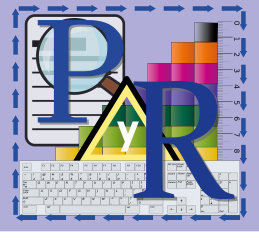 Цели и задачи
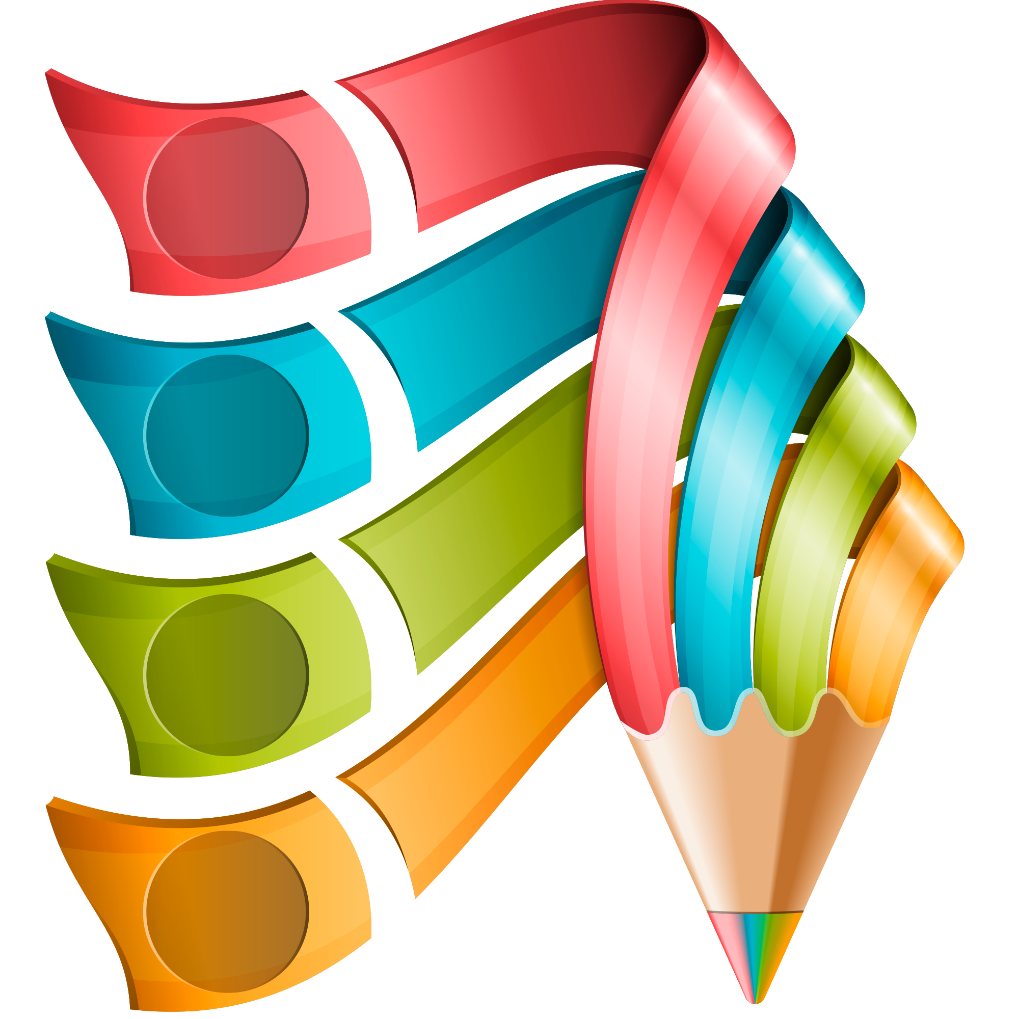 Ознакомление родителей с содержанием образования и степенью освоения его ребенком
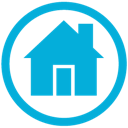 Достижение преемственности уровней образования
Определение успехов и точек роста для учащихся и для учителей
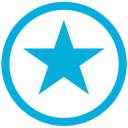 Получение объективной информации, принятие управленческих решений на её основе
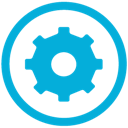 Преимущества  технологии
PROGRESS  REPORT
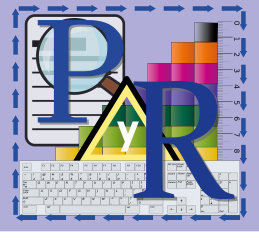 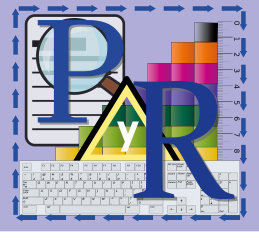 Деятельностный (компетентностный) подход
Компетенция - умение активно использовать полученные личные и профессиональные знания и навыки в практической или научной деятельности
Предметные результаты – знания и умения, относящиеся к определенной предметной области
Метапредметные результаты – способы деятельности, применимые как в рамках образовательного процесса, так и при решении проблем в реальных жизненных ситуациях
Личностные результаты  –  система ценностных отношений обучающихся
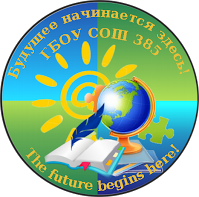 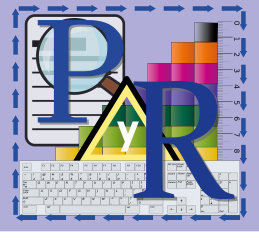 Критерий
Существенный, отличительный признак, на основании которого производится оценка.
10 критериев на предмет:
Выделяются учителем-предметником
Соответствуют требованиям федеральных государственных стандартов
Отражают предметные, метапредметные и личностные результаты обучения на каждом уровне образования
Представляют собой более или менее универсальные навыки (компетенции)
Примеры критериев(математика 4 класс)
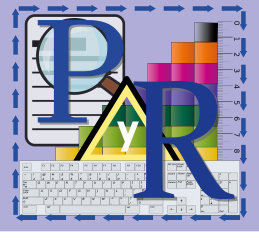 умение применять начальные математические знания для решения учебно-познавательных и практических задач, 
интерес к математике, к умственной деятельности, 
математическая речь, использование приобретённых математических знаний для описания и объяснения окружающих предметов, процессов, явлений, а также для оценки их количественных и пространственных отношений, 
владение основами логического и алгоритмического мышления, 
владение основами счёта, измерения, прикидки результата и его оценки, наглядного представления данных в разной форме (таблицы, схемы, диаграммы), записи и выполнения алгоритмов, 
умение выполнять устно и письменно арифметические действия с числами и числовыми выражениями, 
умение решать текстовые задачи, выполнять и строить алгоритмы и стратегии в игре, 
умение распознавать и изображать геометрические фигуры, цепочками, представлять, анализировать и интерпретировать данные. 
работать с таблицами, схемами, графиками и диаграммами 
умение представлять, анализировать и интерпретировать данные.
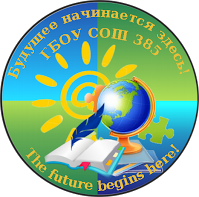 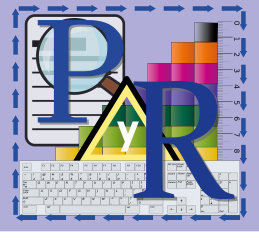 Мотивация к обучению
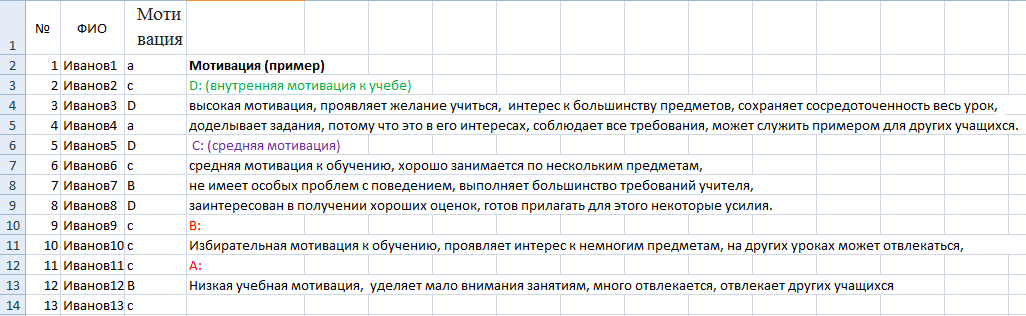 До 25% - низкая мотивация
До 50% - избирательная мотивация
До 75% - высокая мотивация
Выше 75% - очень высокая мотивация
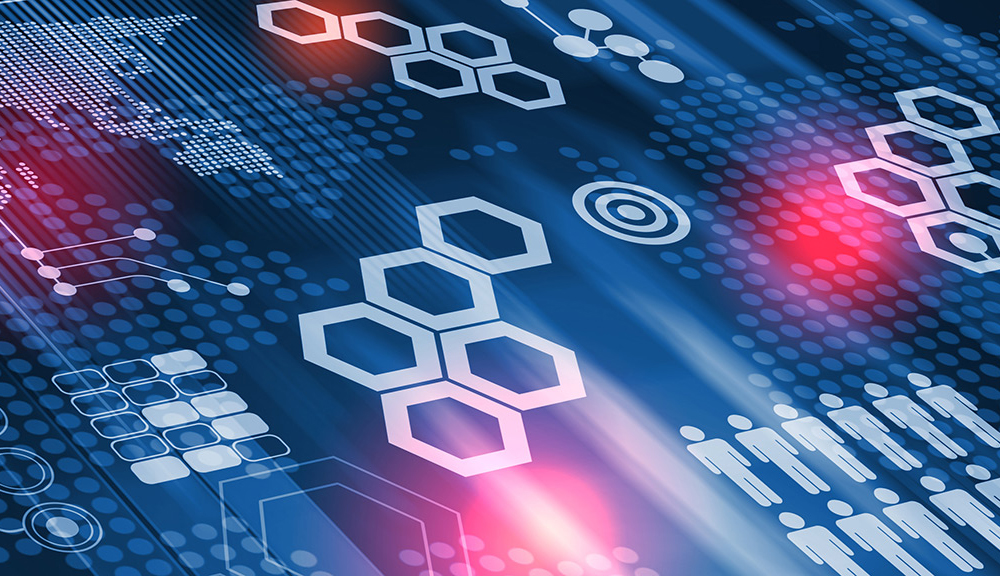 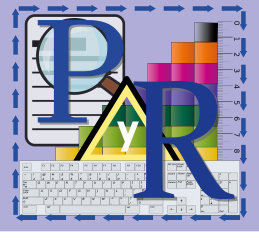 Технология заполнения мониторинга
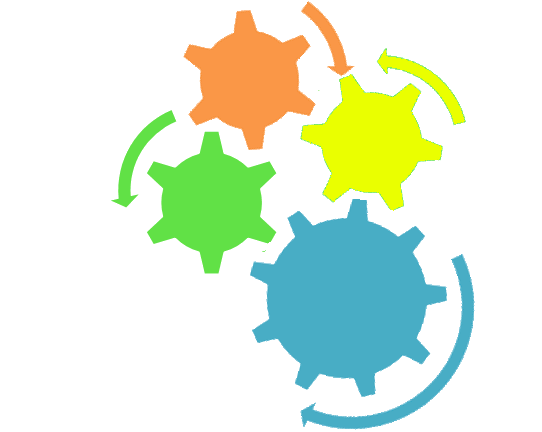 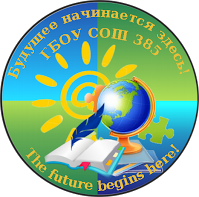 Заполнение 1 раз по итогам учебного года
Получение развернутой содержательной характеристики на каждого обучающегося в автоматическом режиме
Расчетное время заполнения мониторинга (на 1 предмет):
на 1 ученика ≈ 1,5 минуты, 
на 1 класс ≈ 35 минут
4. использование дихотомической шкалы (Да/Нет)
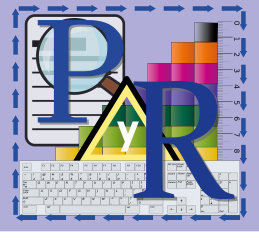 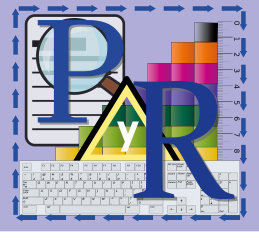 Категории пользователей технологией PROGRESS REPORT
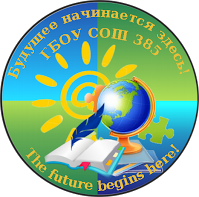 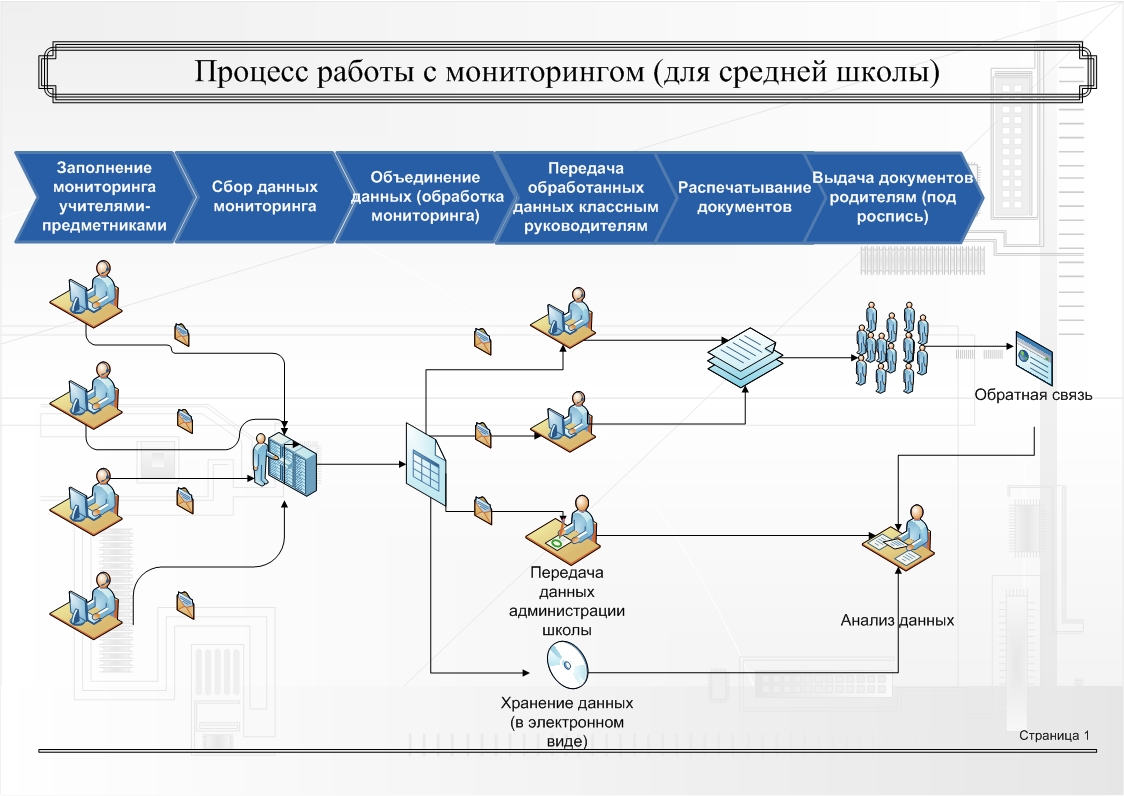 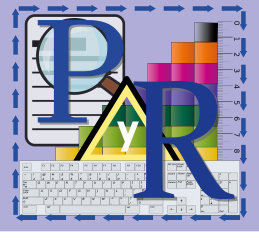 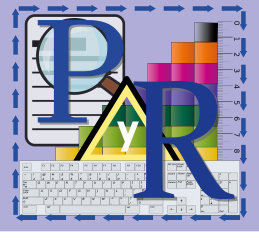 Категории результатов
Для школы
Качественные
Количественные
Для родителей
Примеры результатов
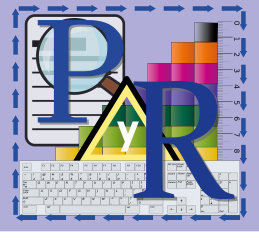 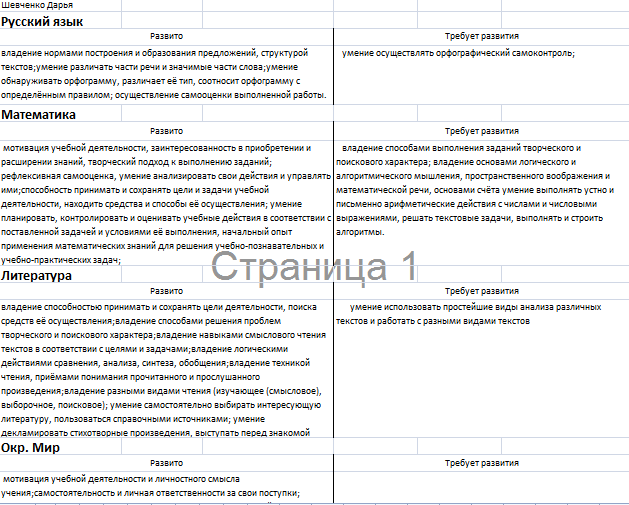 Примеры результатов
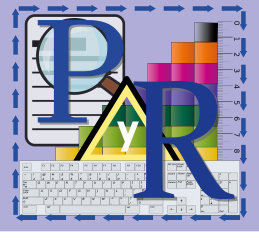 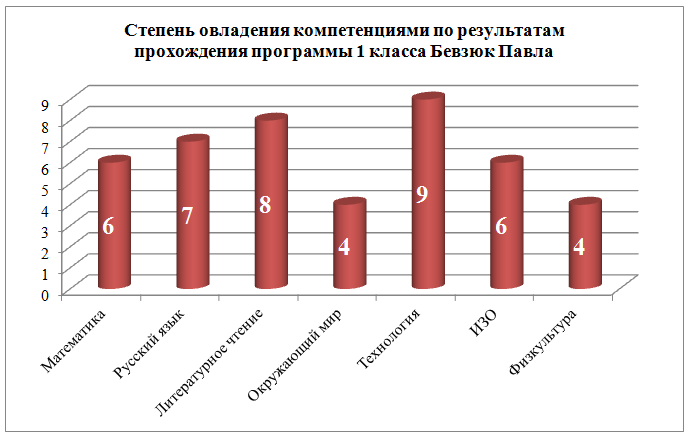 Примеры результатов
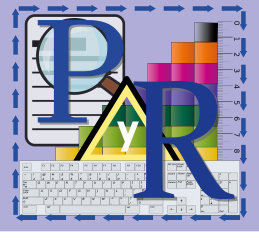 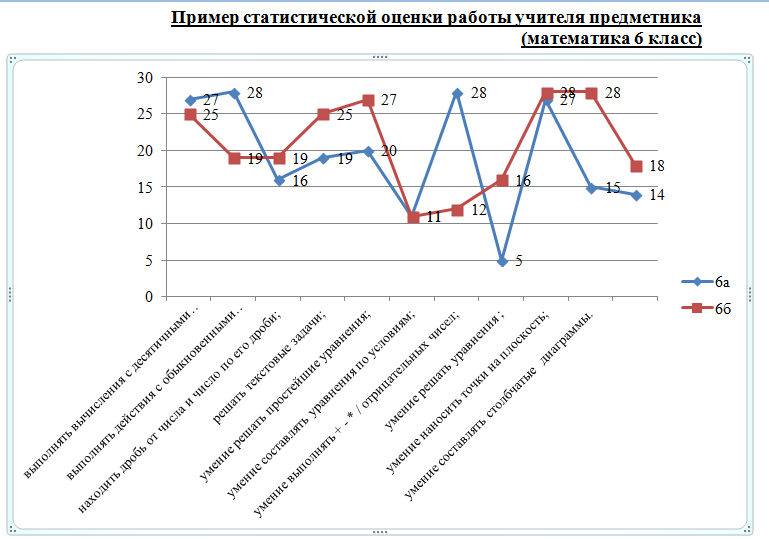 Примеры результатов
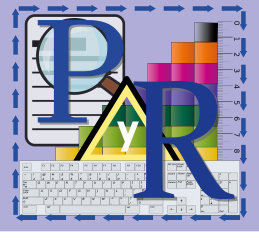 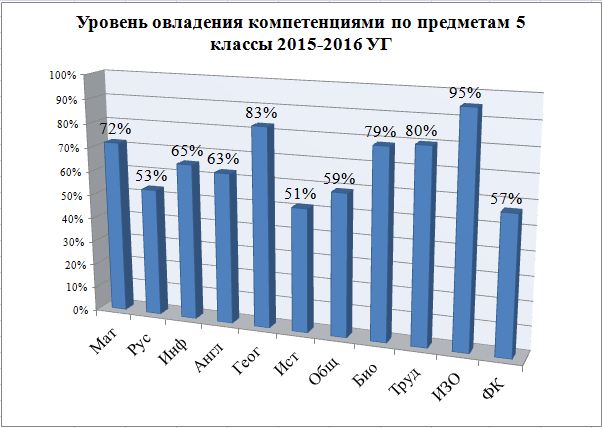 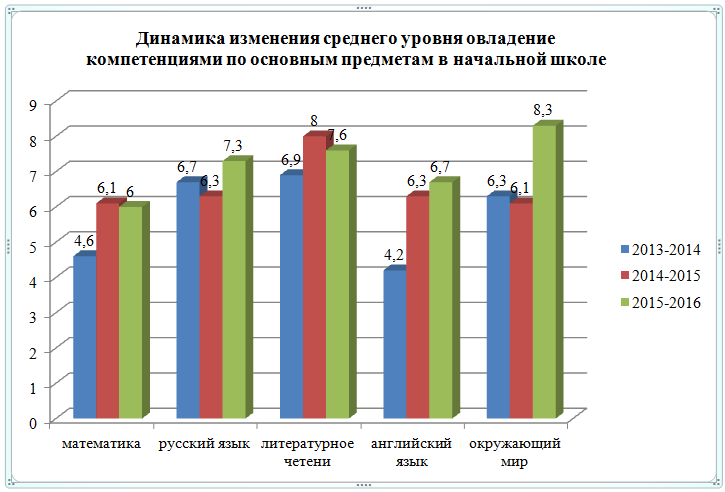 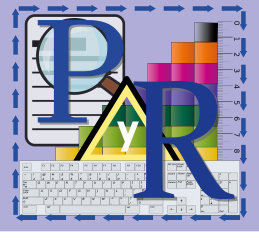 Заключение
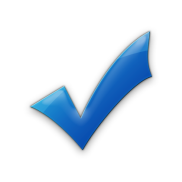 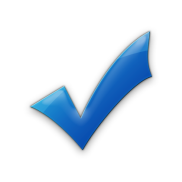 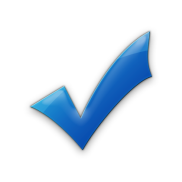 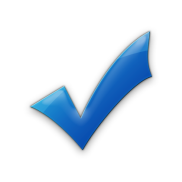 Универсальность
Функциональность
Простота
Перспективность
Общая технология
автоматической
обработки данных 
для разных групп
Множество 
результатов, 
можно использовать
 в различном 
контексте
Минимальные 
требования к 
навыкам
 операторов
Широкие
 возможности для
совершенствования 
обработки
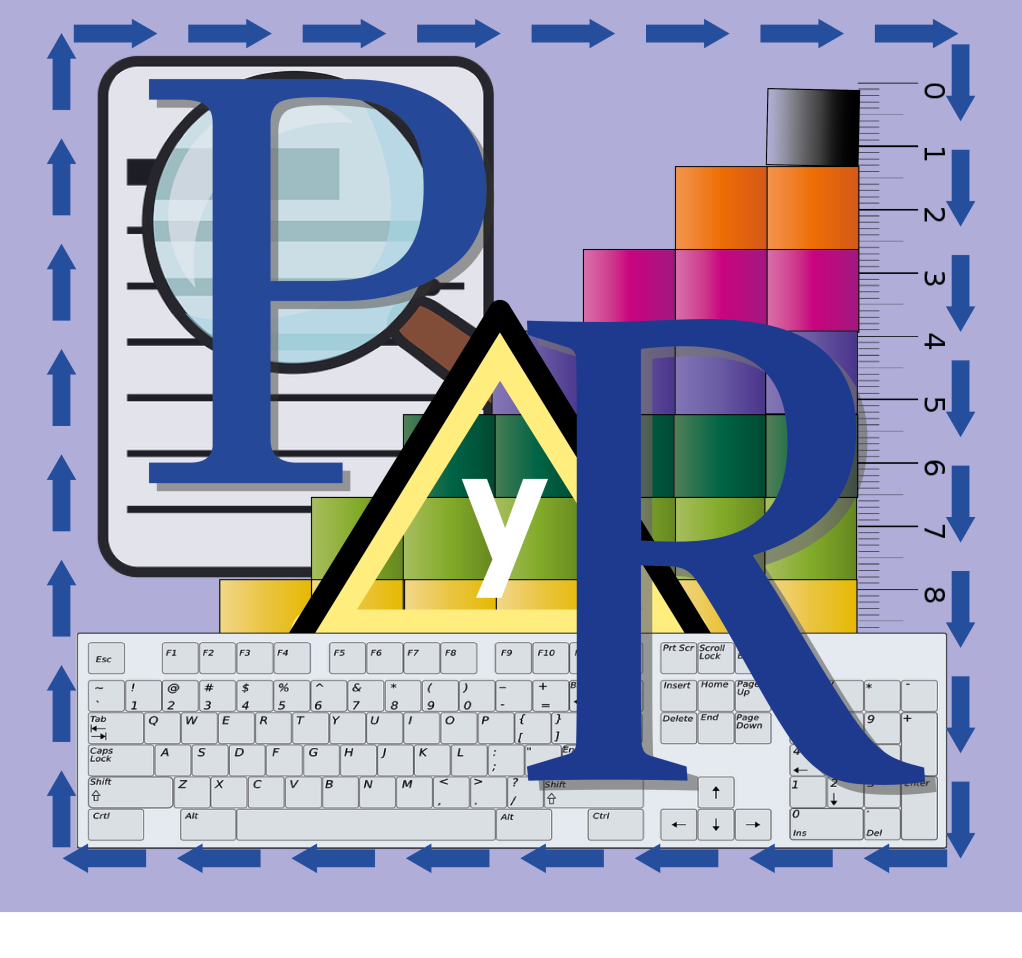 Спасибо за внимание!